Рельеф Земли. Равнины
[Speaker Notes: Даются определения, которые ученики могут переписать себе в тетрадь.]
Сгруппируйте картинки
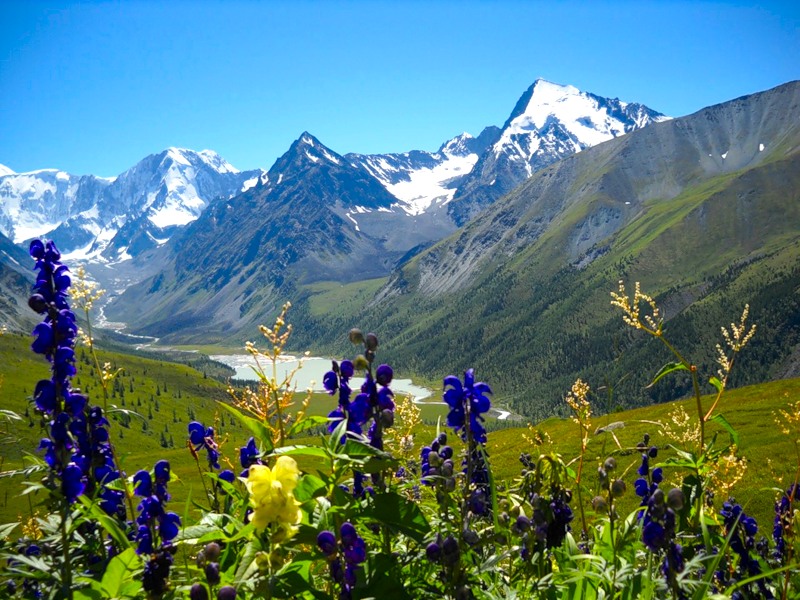 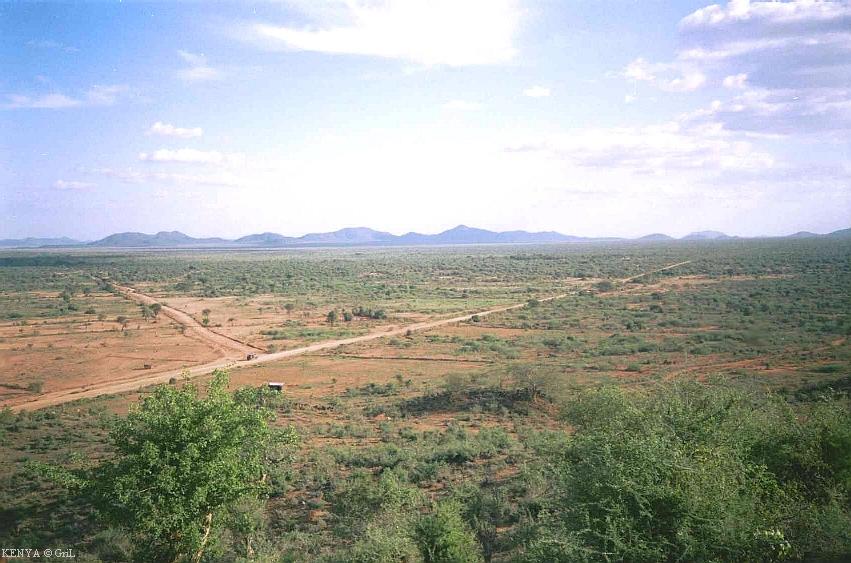 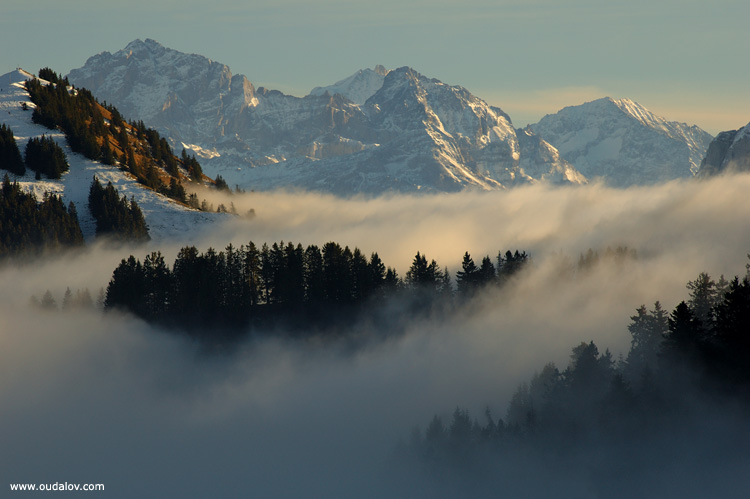 11
11
3
1
11
2
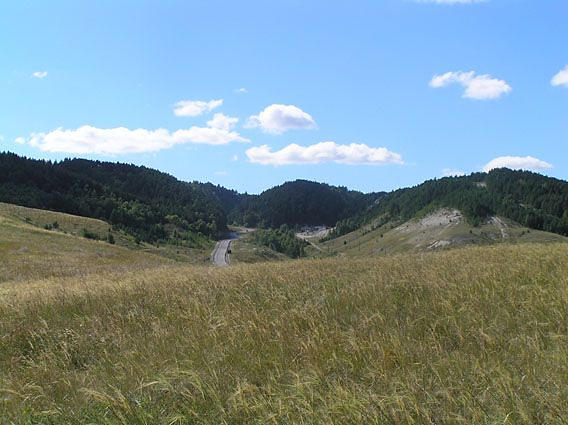 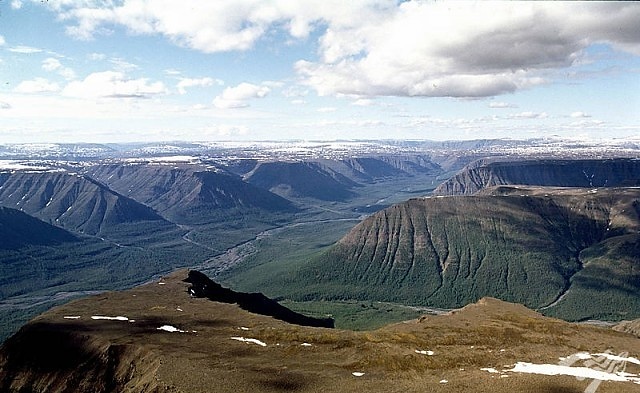 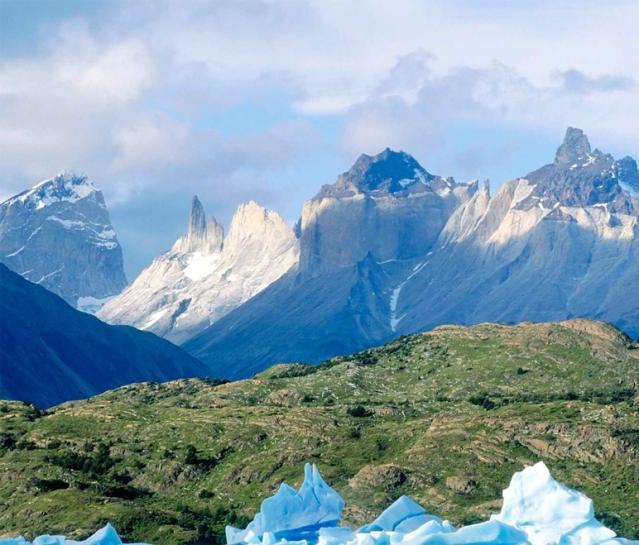 11
6
11
11
5
4
Далее
[Speaker Notes: Даются определения, которые ученики могут переписать себе в тетрадь.]
Горы
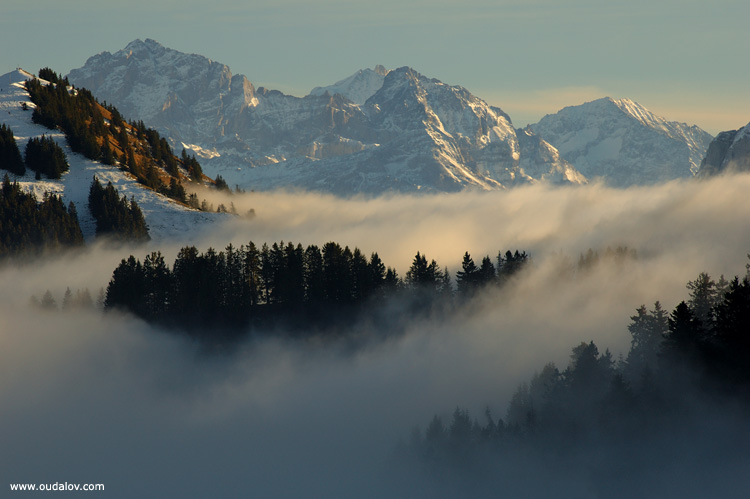 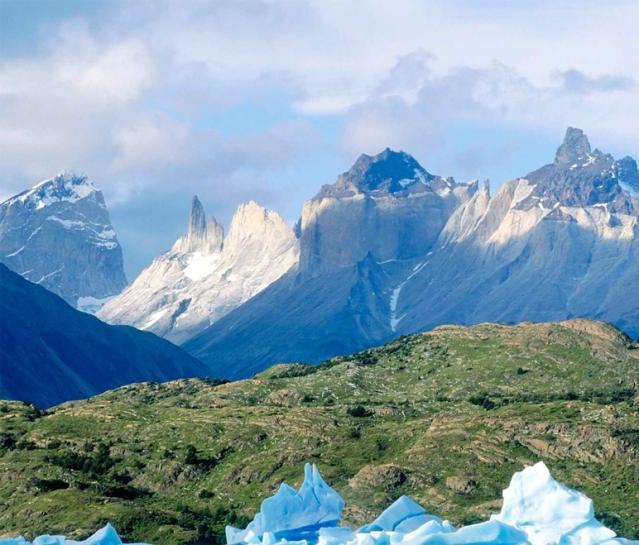 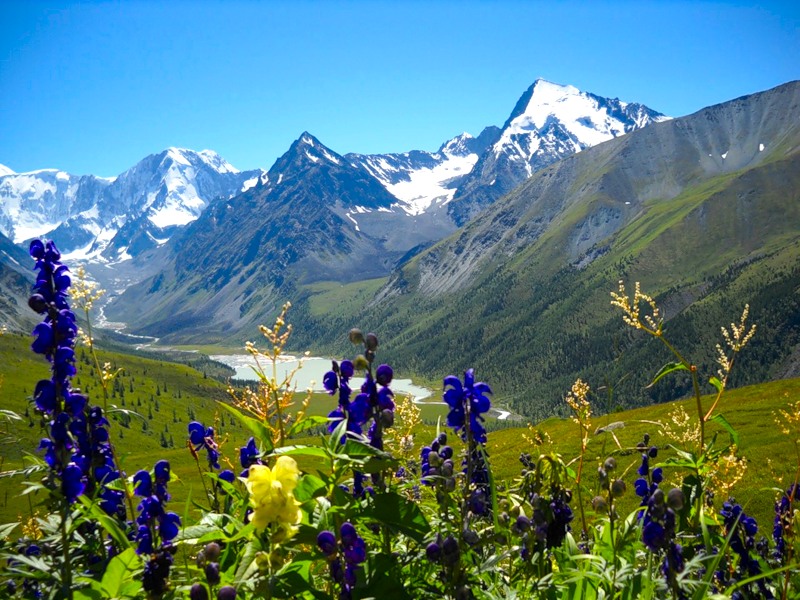 11
11
3
11
4
1
Равнины
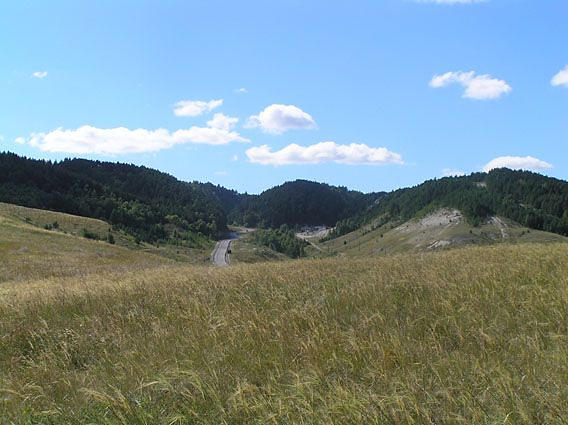 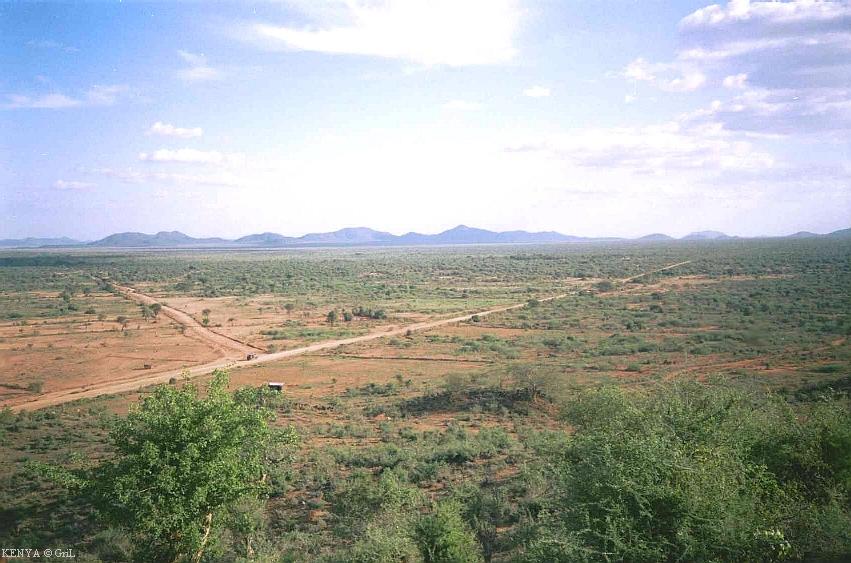 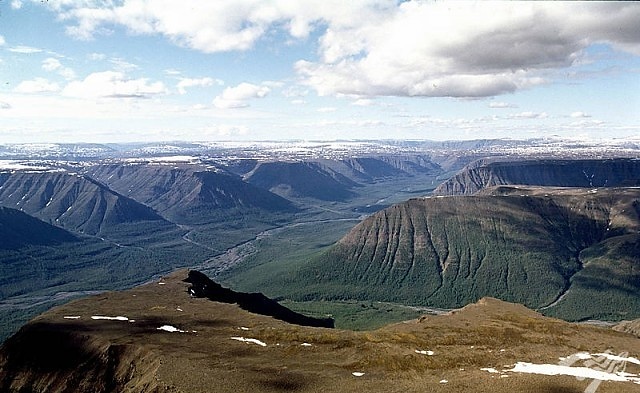 11
6
2
5
11
11
Далее
[Speaker Notes: Даются определения, которые ученики могут переписать себе в тетрадь.]
Выделить внешние и внутренние силы , влияющие на облик планеты
1.Дождь 2.Солнце 3.Землетрясения 4.Вулканы 5.Движение плит
6.Ветер 7.Действие текучих вод 8.Жизнедеятельность живых организмов 9.Температура 10.Химические преобразования
Проверка
Далее
[Speaker Notes: Даются определения, которые ученики могут переписать себе в тетрадь.]
Рельеф Земли
Рельеф
Неровности земной поверхности
Рельеф Земли разнообразен и постоянно изменяется
Далее
[Speaker Notes: Даются определения, которые ученики могут переписать себе в тетрадь.]
Понятие «Равнина»
Понятие
Ключевое слово
(что?)
Существенные признаки 
(Какие? Чем отличаются?)
Равнины
Участки земной поверхности
Обширные, пологие
Колебаниями высот не более 200 м
Далее
[Speaker Notes: Даются определения, которые ученики могут переписать себе в тетрадь.]
Образование равнин
Сложены наносами ледников,вулканическим материалом
Поднятие морского дна
Речными наносами
Прикаспийская низменность
Индо-Гангская низменность
Плоскогорье Декан, равнины на севере Европы
Проверка
Далее
[Speaker Notes: Даются определения, которые ученики могут переписать себе в тетрадь.]
Далее
Рефлексия
1.Что узнал на уроке? 
2.Чему научился на уроке?
3.Какое открытие сделал для себя?
4. Какие задания понравились?
Далее
[Speaker Notes: Даются определения, которые ученики могут переписать себе в тетрадь.]
Классификация равнин по высоте
Проверка
[Speaker Notes: Даются определения, которые ученики могут переписать себе в тетрадь.]
Проверка
Далее
[Speaker Notes: Даются определения, которые ученики могут переписать себе в тетрадь.]
Ресурсы
1.http://fs00.infourok.ru/images/doc/196/223584/640/img8.jpg равнина
2.http://file2.answcdn.com/answcld/image/upload/h_320,c_fill,g_face:center,q_60,f_jpg/v1400913859/npzwjjdoxgcmiwyvxhfr.jpg низменность
3.https://im0ru.yandex.net/i?id=0ecbf96b23db33e624eb673d7a762b47&n=33&h=215&w=323 плоскогорье
4http://easyen.ru/_bl/19/72805639.jpg возвышенность
5https://im1ru.yandex.net/i?id=694363936e5269cb01f49ffda243c380&n=33&h=215&w=382 горы 
6http://widefon.com/_ld/164/06398800.jpg горы
[Speaker Notes: Даются определения, которые ученики могут переписать себе в тетрадь.]